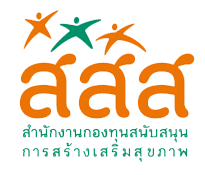 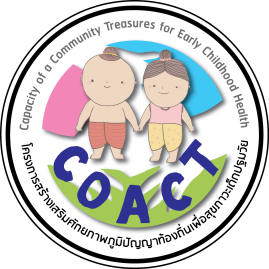 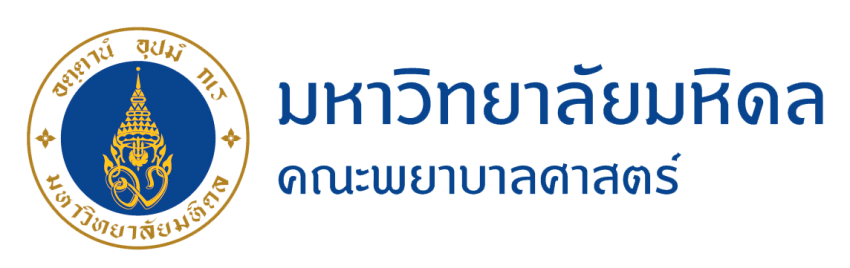 โครงการ พัฒนาระบบและกลไกเพื่อสุขภาวะเด็กปฐมวัย: ภาคกลางและภาคตะวันตก
คณะพยาบาลศาสตร์ มหาวิทยาลัยมหิดล
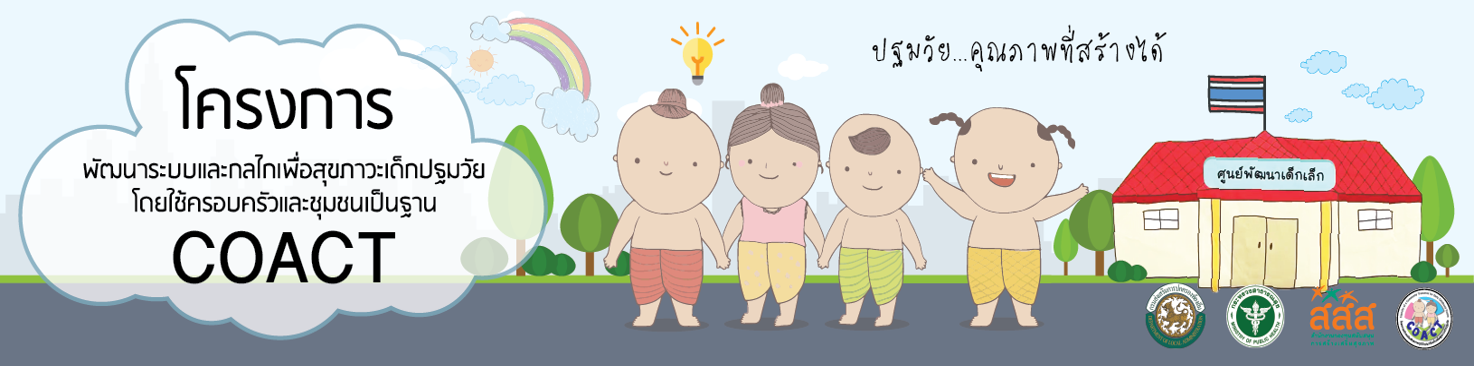 วัตถุประสงค์
วางแผนการดำเนินงานตามแผนการปฏิบัติงาน พชอ. อำเภอบางไทร จังหวัดพระนครศรีอยุธยา
รายงานความก้าวหน้าการดำเนินงานตามแผนยุทธศาสตร์ เด็กปฐมวัยอำเภอบางไทร
01
02
รายงานความก้าวหน้า
การสร้างเสริมความเข้มแข็งกลไกส่งเสริมสุขภาวะเด็กปฐมวัยระดับอำเภอ
การประชุมคณะกรรมการพัฒนาคุณชีวิตและระบบสุขภาพอำเภอ (พชอ.)
ครั้งที่ 2/2562 วันอังคารที่ 28 พฤษภาคม 2562
วางแผนดำเนินโครงการฯ ตามยุทธศาสตร์ในการพัฒนาเด็กปฐมวัยและสตรีมีครรภ์ 
แบ่งออกเป็น 3 กลุ่ม ดังนี้
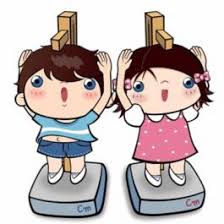 ด้านการศึกษา 
ด้านสุขภาพ 
ด้านโครงสร้าง และงบประมาณ
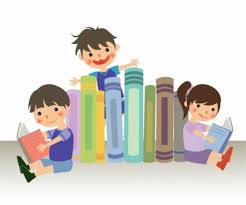 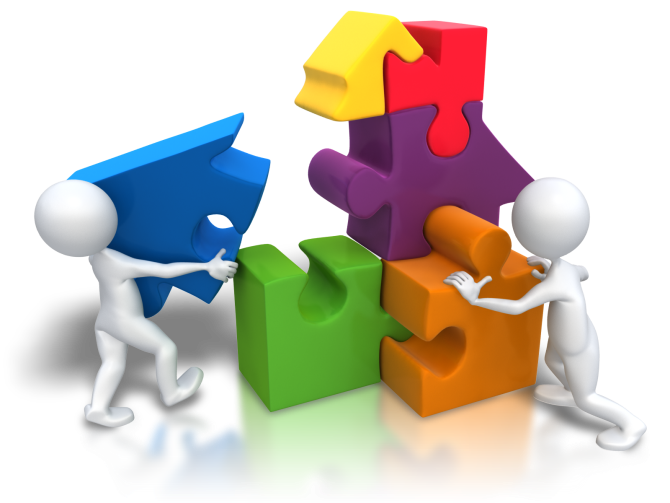 ด้านการศึกษา
2. ด้านสุขภาพ
3. ด้านโครงสร้าง งบประมาณและสิ่งแวดล้อม
รายงานความก้าวหน้า
การขับเคลื่อนยุทธศาสตร์เด็กปฐมวัยระดับอำเภอ
อบรมเชิงปฏิบัติการ โครงการ “การสร้างเสริมทักษะการทำงานของสมอง (EF) ในเด็กปฐมวัย
ณ ห้องประชุมโรงพยาบาลบางไทร อำเภอบางไทร จังหวัดพระนครศรีอยุธยา
วันเสาร์ที่ 29 มิถุนายน 2562
การขับเคลื่อนยุทธศาสตร์ที่ 2 การพัฒนาคุณภาพสถานศึกษา
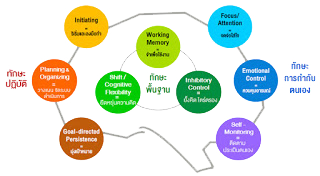 Workshop “มาสร้างกิจกรรมที่ส่งเสริม EF กันเถอะ” กิจกรรมกลุ่ม 3 กลุ่ม ดังนี้
กลุ่ม รพ. รพ.สต. อสม.
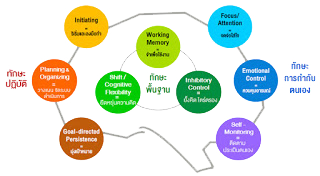 โครงการการส่งเสริมการเลี้ยงลูกด้วยนมแม่
โครงการจัดมุม EF นิทานใน รพ.สต. ช่วงที่มารับวัคซีน 
โครงการให้ยืมนิทานส่งเสริม EF
โครงการสอนผู้ปกครองโดยใช้ หนังสือการคัดกรองพัฒนาการ DSPM (ดาว = EF) นอกเหนือจากการส่งเสริมพัฒนาการปกติ
โครงการอบรมเจ้าหน้าที่เกี่ยวกับ EF เพื่อเป็นวิทยากรในการสอนผู้ปกครอง หรือ อสม. สามารถใหคำแนะนำกับผู้ปกครองได้
โครงการ EF ในชุมชนเครือข่าย ครูอนุบาล ครูศูนย์เด็กเล็ก ทำงานร่วมกัน โดยส่งต่อข้อมูล 
โครงการส่งเสริม EF ในเด็กที่ผิดปกติ (การอบรมระยะยาว)
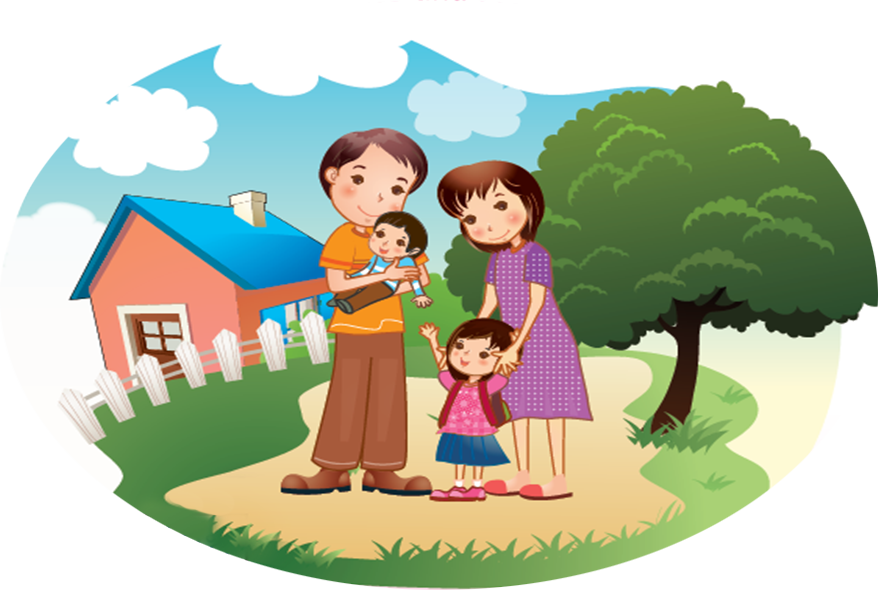 กลุ่ม รพ. รพ.สต. อสม. (ต่อ)
โครงการอบรมสำหรับเจ้าหน้าที่ เพื่อแก้ปัญหาในเด็กที่ EF เริ่มผิดปกติ                                                              (วันธรรมดา 2 วัน) การส่งเสริมEF ในแต่ละวัย 
ถ่ายทอด EF ในชมรมผู้สูงอายุ  นำความรู้ลงสู่ชุมชน  
จัดให้มี สื่อหรืออุปกรณ์อิเล็กทรอนิกส์ ที่ช่วยในการสอน  โดยส่งให้ อสม.ใน Line
เทคนิคการสร้างนิสัยในการอ่านการอ่าน  อบรมเทคนิกการเล่านิทาน  ให้ผู้ปกครอง  
เปลี่ยนทัศนคติผู้ปกครอง / พ่อแม่ไม่ยอมรับ
แนะนำแหล่งข้อมูลศูนย์การเรียนรู้ประชารัฐ ส่งเสริมการใช้ข้อมูลในอินเตอร์เนต ค้นหาความรู้ด้วยตนเอง ให้ผู้ปกครอง
กลุ่มครู
กลุ่มผู้ปกครอง
กลุ่มผู้ปกครอง (ต่อ)
สรุป : โครงการเร่งด่วน คือ อบรมเจ้าหน้าที่เรื่อง EF ก่อน  หลักสูตร 2 วัน วันที่จะอบรม EF ช่วงวันที่ 19-20 กันยายน 2562
ก้าวต่อไป การขับเคลื่อนแผนยุทธศาสตร์เด็กปฐมวัยอำเภอบางไทร
การขับเคลื่อนยุทธศาสตร์ที่ 3 การพัฒนาระบบและกลไกการทำงานแบบบูรณาการ
3.1 การอบรมอสม. เชี่ยวชาญ
3.2 ออกแบบและวางแผนพัฒนาระบบร่วมกับบุคลากรด้านสุขภาพ
การขับเคลื่อนยุทธศาสตร์ที่ 2 การพัฒนาคุณภาพสถานศึกษา
2.1 การพัฒนาทักษะสมองเพื่อชีวิตเด็กปฐมวัย
แผนปฏิบัติการ พชอ.บางไทร อำเภอบางไทร จังหวัดพระนครศรีอยุธยา
แผนปฏิบัติการ พชอ.บางไทร อำเภอบางไทร จังหวัดพระนครศรีอยุธยา (ต่อ)
แผนปฏิบัติการ พชอ.บางไทร อำเภอบางไทร จังหวัดพระนครศรีอยุธยา (ต่อ)
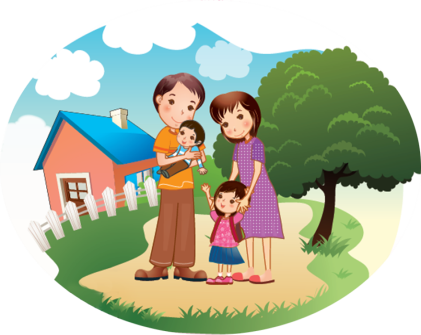 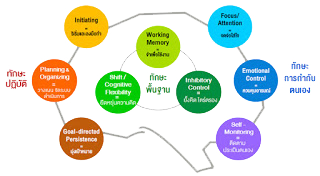 กำหนดวันอบรม 19-20 กันยายน 2562
กลุ่มเป้าหมาย

- เจ้าหน้าที่ รพ.สต. และพยบ.         10 คน
อนุกรรมการ พชอ.                     10 คน
ครู                                          20 คน
อสม.                                       10 คน
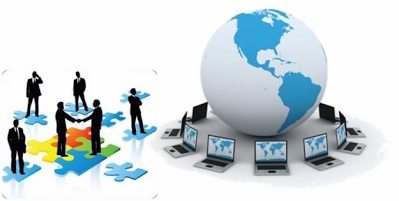 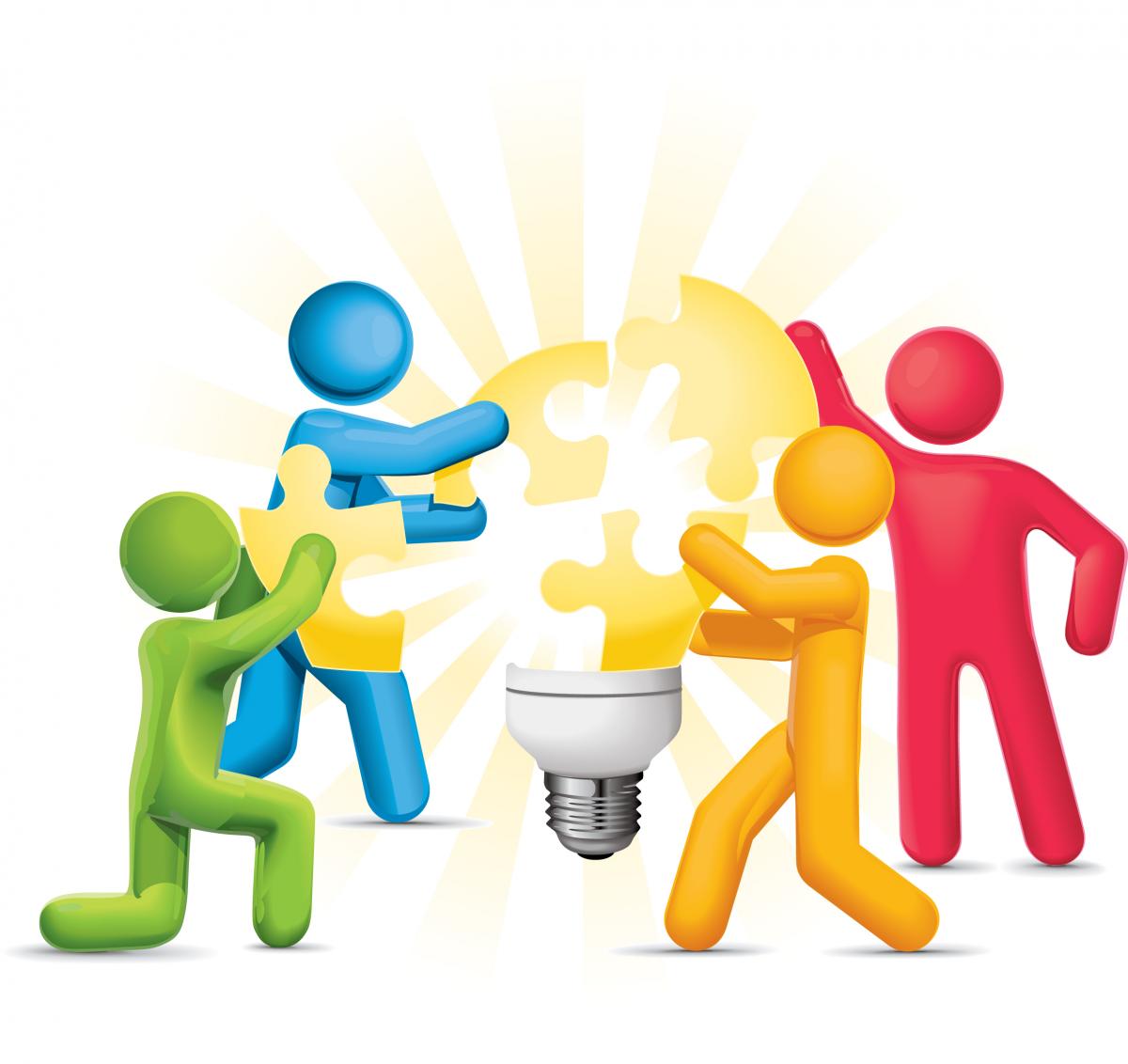 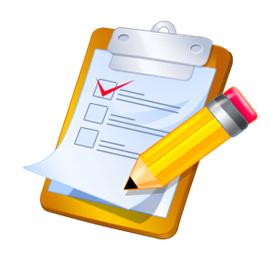 กำหนดการ
วันที่ 19 กย.62        อบรม EF
วันที่ 20 กย.62        วิเคราะห์กิจกรรม DSPM+EF
                             ทำแผนการอบรม อสม. กับ ผู้ปกครอง
                             ทำสมุดบันทึกการเยี่ยมบ้าน
                             กำหนดวันปฏิบัติงาน การเยี่ยมบ้าน
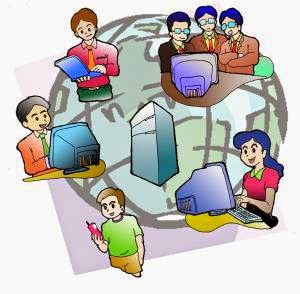 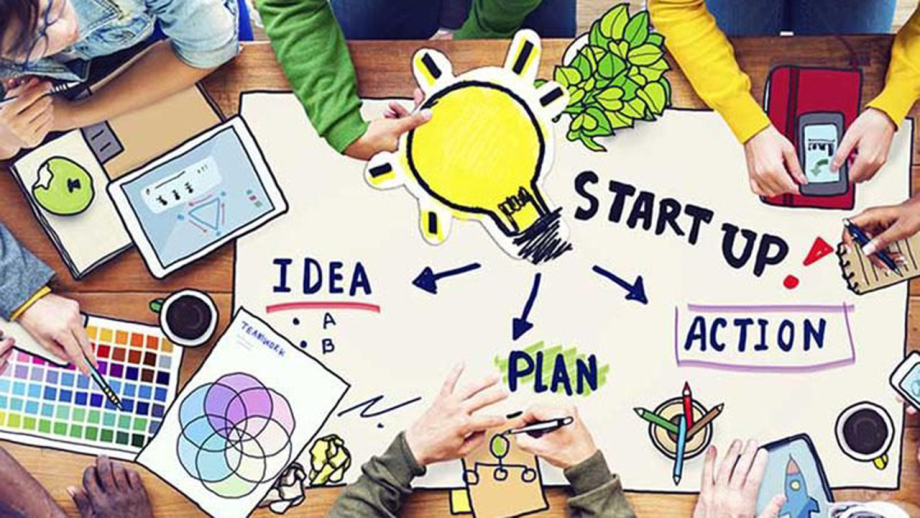 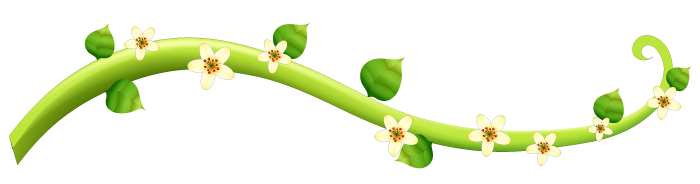 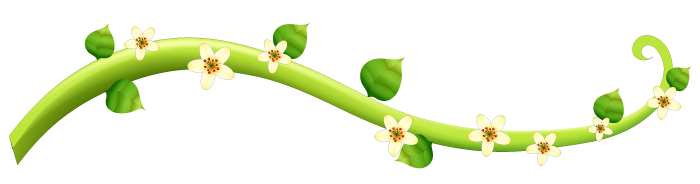 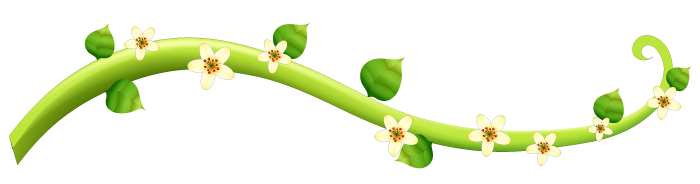 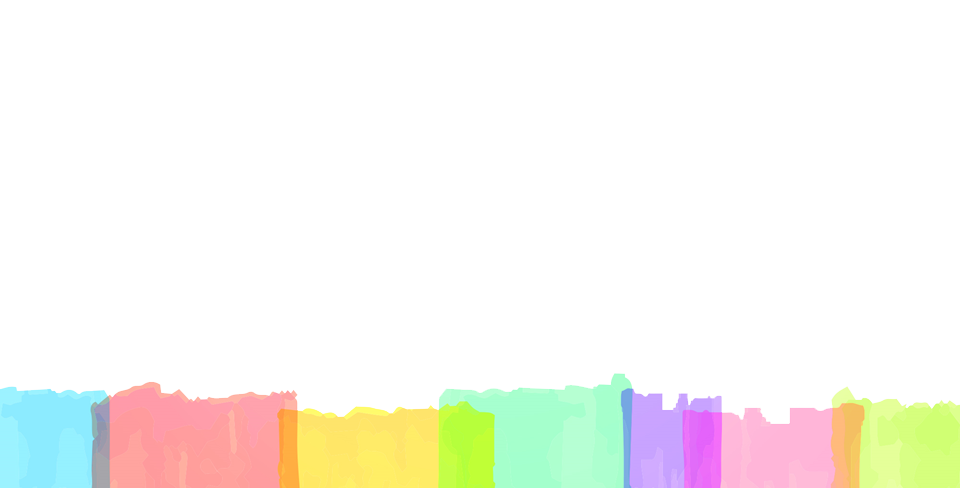 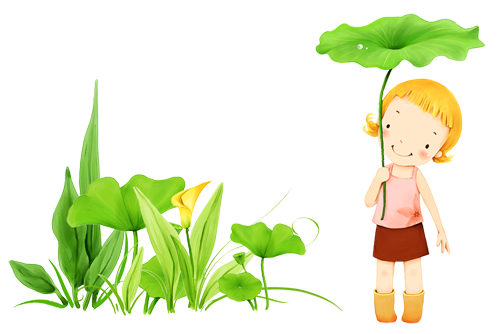 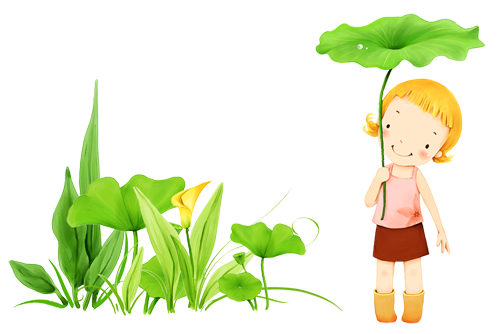 ขอบคุณค่ะ
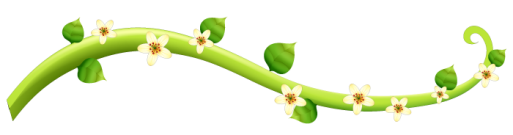